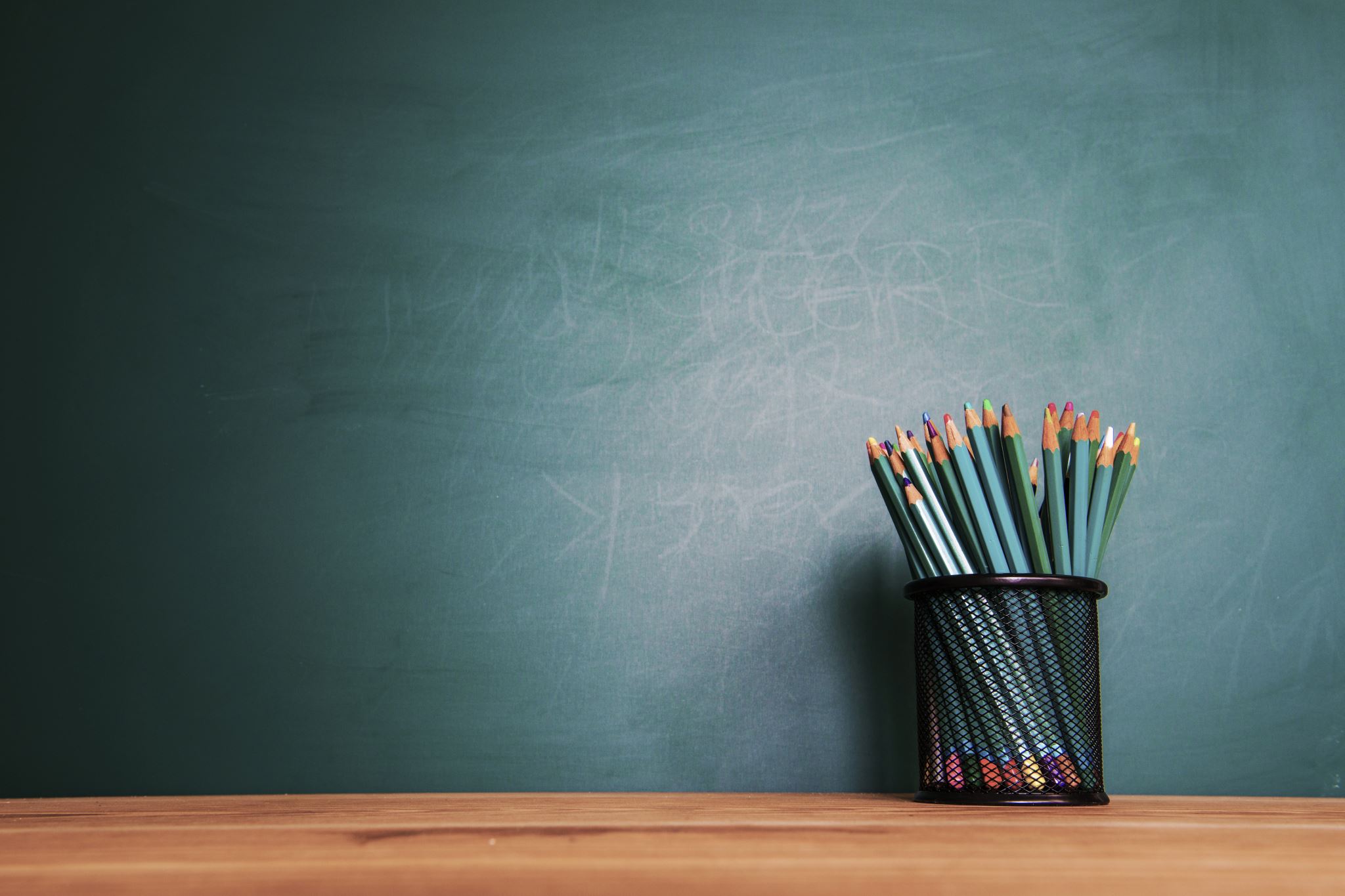 ENTENDER CORRECTAMENTE LO QUE SE PIDE EN CADA ACTIVIDAD
2.  HASTA LA ACTIVIDAD NÚMERO 3 ES OBLIGATORIO. SI HAS ENCONTRADO ALGUNA DIFICULTAD, PASA AL REPOSTAJE. DESPUÉS PODRÁS CONTINUAR A META O REGRESAR PARA COMPRENDER MEJOR LAS 3 PRIMERAS ACTIVIDADES.
3.  RECUERDA DISFRUTAR EN EL PROCESO. SE TRATA DE HACERLO BIEN, NO DE LLEGAR ANTES QUE NADIE.
Laura Pedraza
INSTRUCCIONES PARA REALIZAR TU ESPACIO DE ACTIVIDADES